ERCOT Retail Market Training Task Force
Update to RMS
Tuesday, November 5, 2019
Debbie McKeever, Oncor               Tomas Fernandez, NRG            Sheri Wiegand, TXU Energy
Completed MarkeTrak & Inadvertent Gain Training
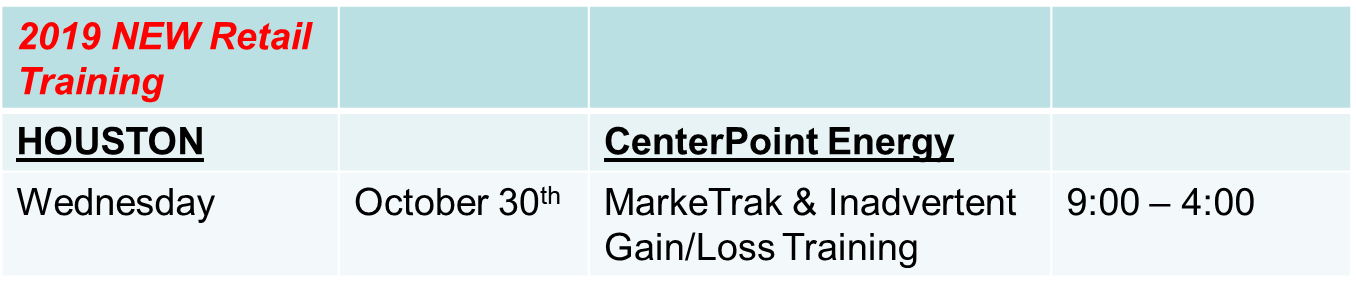 Attended by representatives of 17 different REPs
46 people in attendance
Update to RMS
Retail Market Training Task Force
Instructor Led Retail Trainings in 2019
7 different classes
3 different cities 
Austin
Houston 
Dallas
Attended by 287 different market participants
REPs
TDSPs
PUCT Staff
ERCOT
Service Providers
Update to RMS
Retail Market Training Task Force
2020 Instructor Led Retail Training
Update to RMS
Retail Market Training Task Force
MarkeTrak On-line Training Modules Available
Marketrak Overview
Switch Hold Removal
Cancel With/Without  Approvals
Inadvertent Gains/Losses & Rescissions
Usage and Billing
Other D2D Subtypes
Bulk Insert
MarkeTrak Admin Functionality
Data Extract Variances (DEV) LSE Subtypes 
Data Extract Variances (DEV) Non-LSE Subtypes
Emails and Notifications
Reporting – Background & GUI
Update to RMS
Retail Market Training Task Force
MarkeTrak On-line Module Training via ERCOT Learning Management System
How many market participants have viewed/completed the Online training modules?

1007

This does not include the 777 people who have taken the Retail 101 web based training.
Update to RMS
Retail Market Training Task Force
Retail Market Training - Registration
How do I register for Training?
Go to the ERCOT Training Website at http://www.ercot.com/services/training/
Select the course you are interested in attending
On the ‘Schedule/Registration’ tab, select the ‘enroll online’ link under ‘Registration’ to register for the course.

If you find the course is not listed under the Web-based training…
Go to ERCOT Training Website as shown above
Select the ‘ERCOT Learning Management System’ (LMS) link in the upper right hand corner under RELATED CONTENT
If necessary, set up a log on
Once in LMS, follow drop downs for ‘web-based training’ and ‘retail market’.  Available modules will appear
Select ‘start course’
Note! Most modules are able to be completed in less than 30 minutes.
Update to RMS
Retail Market Training Task Force
Upcoming RMTTF Meeting
December 5, 2019
9:30 AM
ERCOT Met Center Room 102
Please join us!
Thank you!
Update to RMS
Retail Market Training Task Force